Les cordes frottées
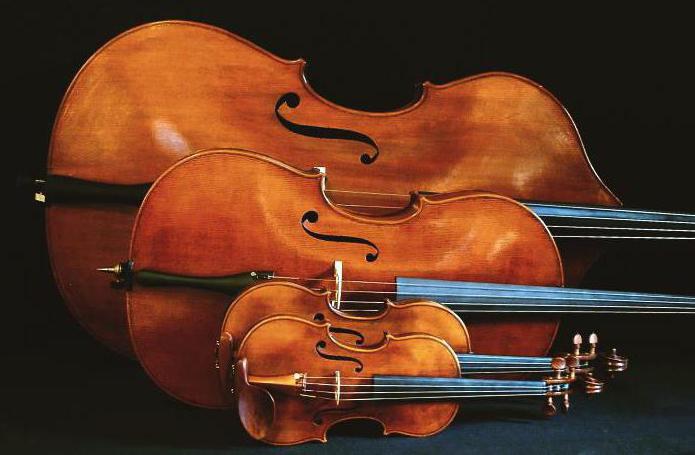 le violon
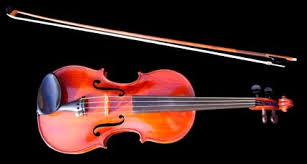 L’ archet
4 Cordes
La table
L’ archet
Crin de cheval
Les luthiers
Le luthier est la personne qui construit  les violons
L’ âme est un petit bâtonnet de  bois  qui se place à l’intérieur du violon lors de sa construction
Le   Bois
Le  hêtre , l’ébène ,  l’épicéa , l’érable  sont les bois du violon .
Le Négociant choisit les bois  .
Ecole de Mirecourt
Merci de m’avoir écoutée  !